Arte y Política (GD-D-00225)
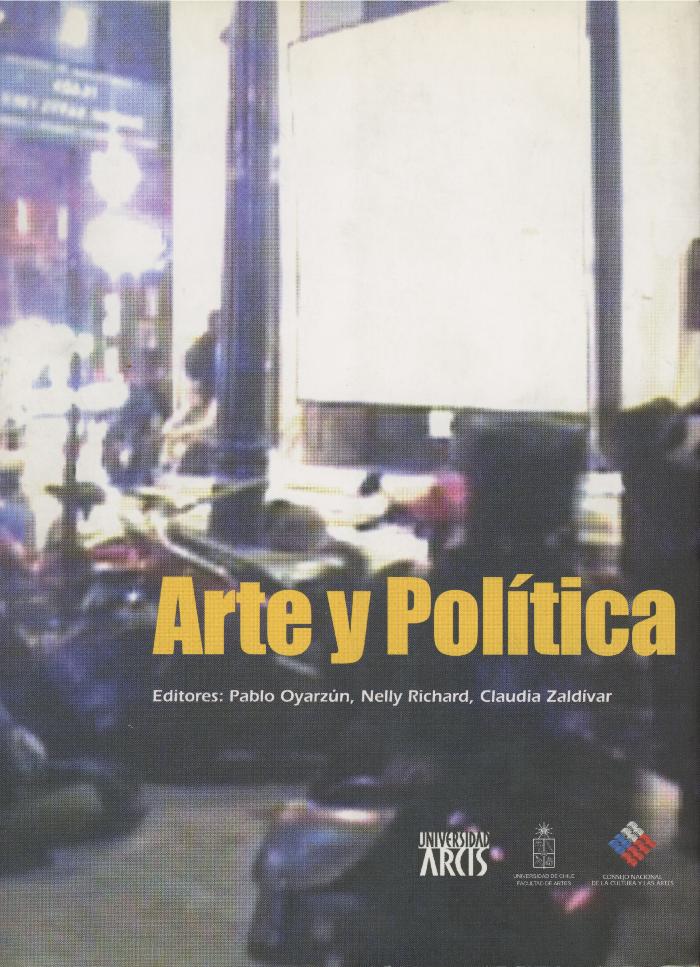